Vertical “Education & Skills”
	      French working group
December 2021
A Data Space Education & Skills for …
Decision-makers
 
Evidence-based decisions & prospective models
Data-driven management
Students, Families & Citizens

Personalised learning environments
A lifelong guidance system
Relevant training (skills & labour market)
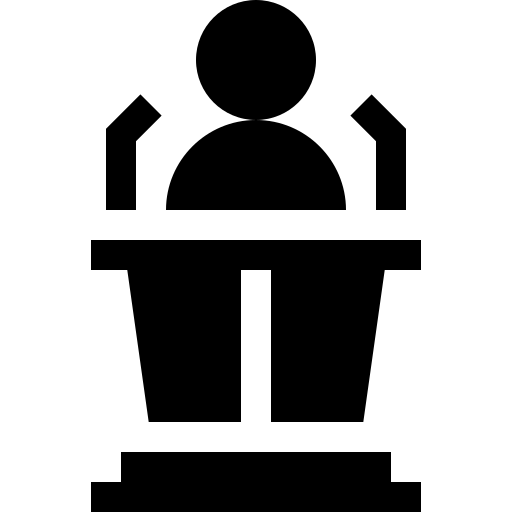 EdTech companies

Assess the impact of their solutions
Better understand users’ needs
Improving their outcomes
Teachers, Universities

Reinforced knowledge of students’ needs
More relevant training & international mobility
Better understanding of education & guidance mechanisms
2
Projet Overview
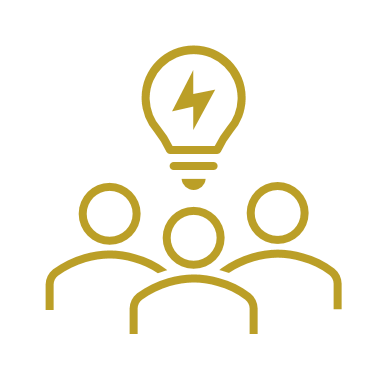 Strengths
Digital Vision for Lifelong learning
GAIA-X as an Accelerator
Data
Data at all stages of life-long learning cycle (skills, school and extracurricular life, guidance, proctoring,  etc.)

Stakeholders 
Service providers, digital publishers, administrations and EdTech companies
Boost Education data flow in a trustworthy environment
An ambition in line with :

EU Strategy for a digital Europe
European Action plan 2021-2027 for digital education

Data Governance Act
Foster EdTechs through data governance & reliable data
Unlock AI possibilities for new educational services
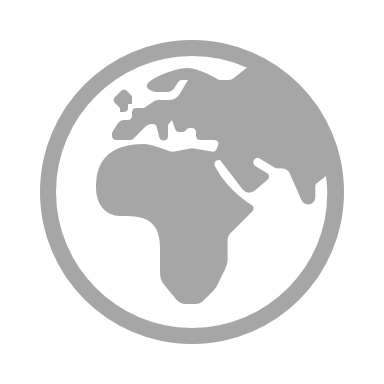 3
The French working group
A governance working group coordinated by the French Ministry of Education, Youth and Sport, with the main French critical stakeholders: EdTech associations (about 400 members) and public operators (Business France (business), INRIA (research), FEI (international cooperation) etc.) within GAIA X.
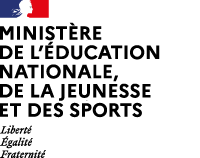 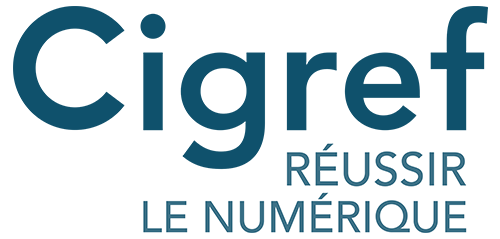 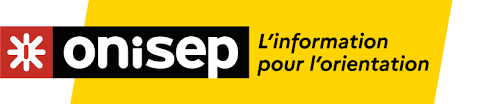 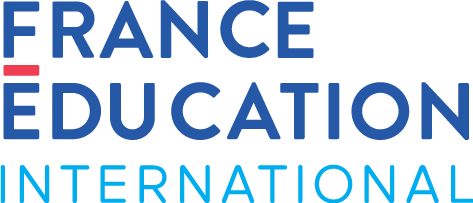 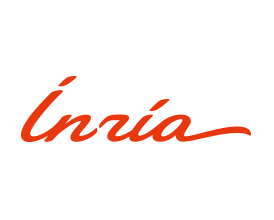 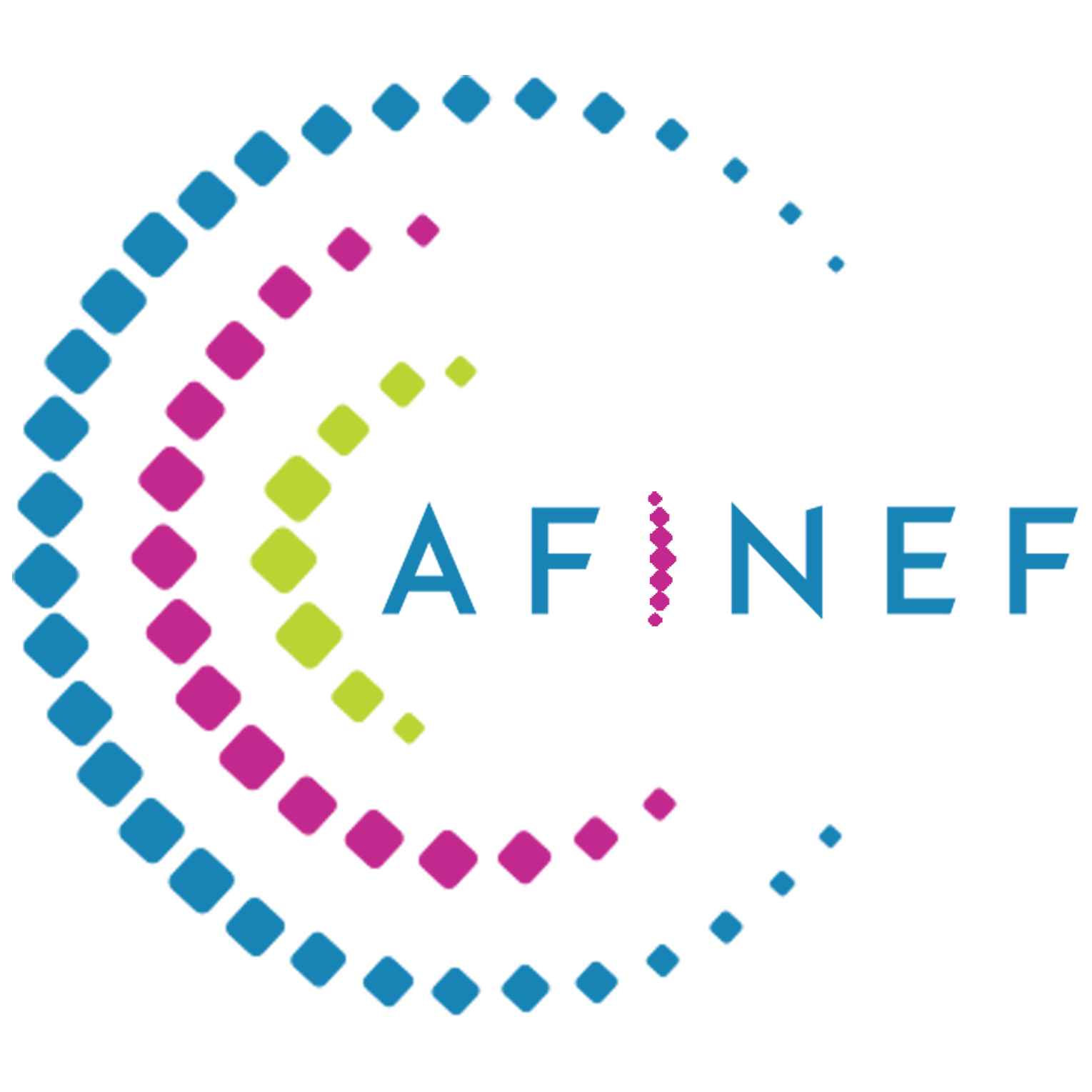 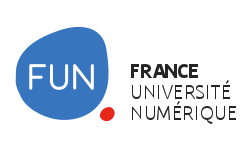 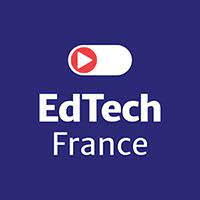 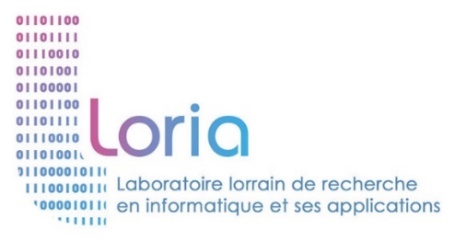 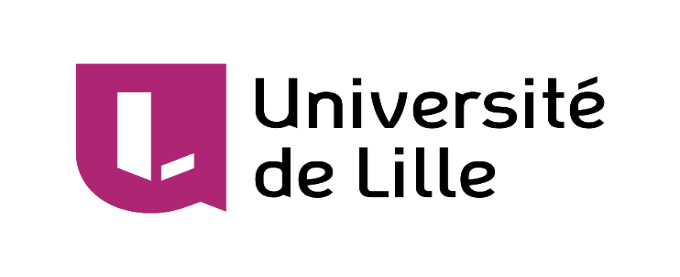 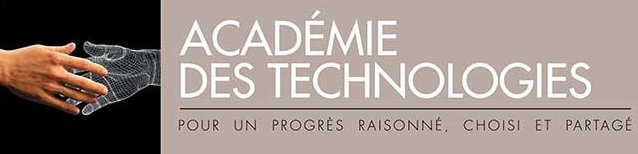 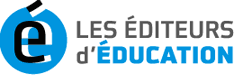 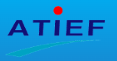 MERLOT
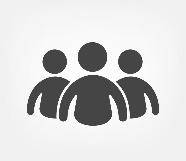 Ecosystem
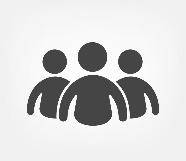 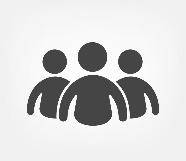 Data Space energy
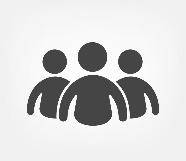 Other WGs Education & Skills
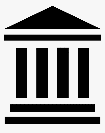 Health Data Hub
Administrations
BPI
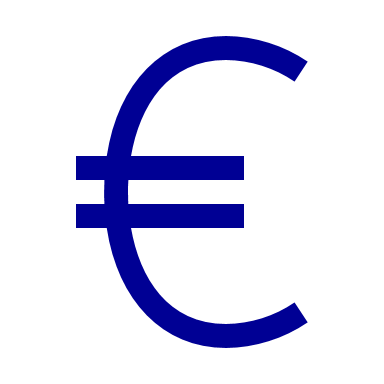 EuropeanData Space Education and Skills
PROMETHEUS
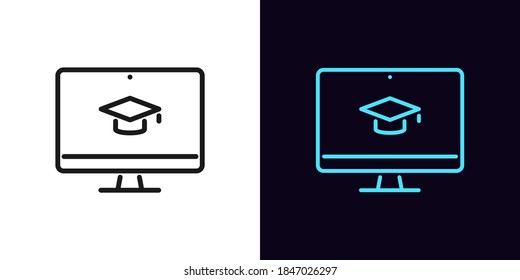 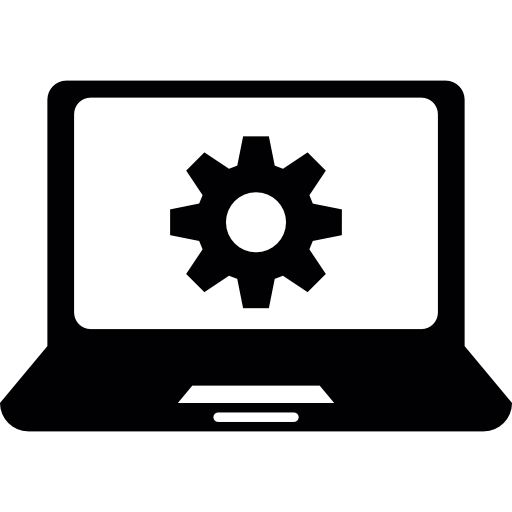 first technical building blocks
EdTechs
Data Hub
Agriculture
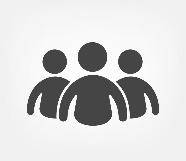 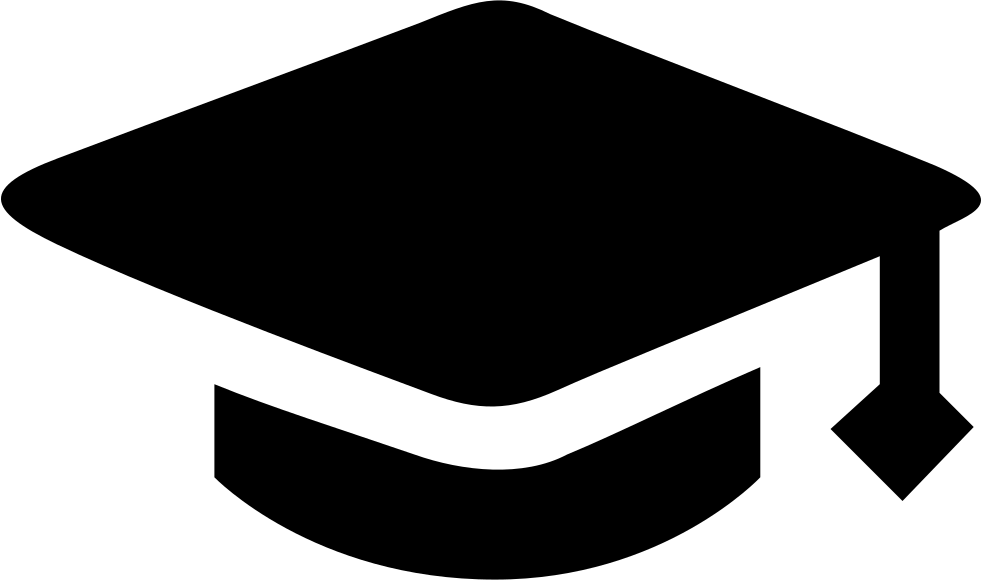 French Education Data Hub
Education & Training & Research Institutions
French WG Education & Skills
Gaia X Data Space
GAIA X DAO
Governance and Coordination of Gaia X Standard
GAIA X 
(standards, regulations, policies for data spaces)
4 Key Needs
Governance
Skills
Datasets 4 IA
Tech  core
Impact assessment
Human-centric 
services & architecture
https://www.gaia-x.eu/use-cases
Functional key needs
Skills

Enable education, training and employment players to share data in order to offer better services to people (employment, training, pedagogy, etc.)
Enable people to benefit from personalized lifelong learning
Datasets : currently working on learning analytics

Allow stakeholders to identify and aggregate currently scattered datasets
Limit « cold start » problems for EdTechs
Unlock data sharing and use within a trusted environment 
Larger datasets for better ML training
Impact assessment

Allow core players to share and to access to data measuring the impact of EdTech solutions
Ensure dataset interoperability for longitudinal or large-scale analyses
Technical Infrastructure
PROMETHEUS
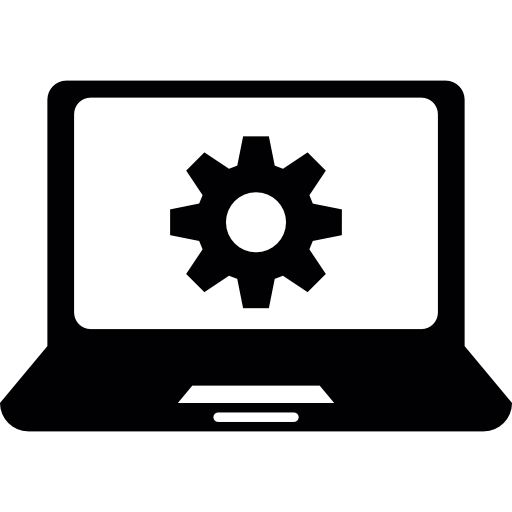 consent and identity management, AI matching, interoperability, traceability
Prometheus Platform
Infrastructure services providers members
Consumer members
Data providers members
Cstar, Inokofu, Visions, Tralalère, BCDiploma, Mindmatcher
+ cloud providers
MoE, Administrations, Universities, Local communities, Edtechs
c
GAIA X DAO
Governance and Coordination of Gaia X Standard
GAIA X 
(standards, regulations, policies for data spaces)
Technical Infrastructure : Prometheus-X
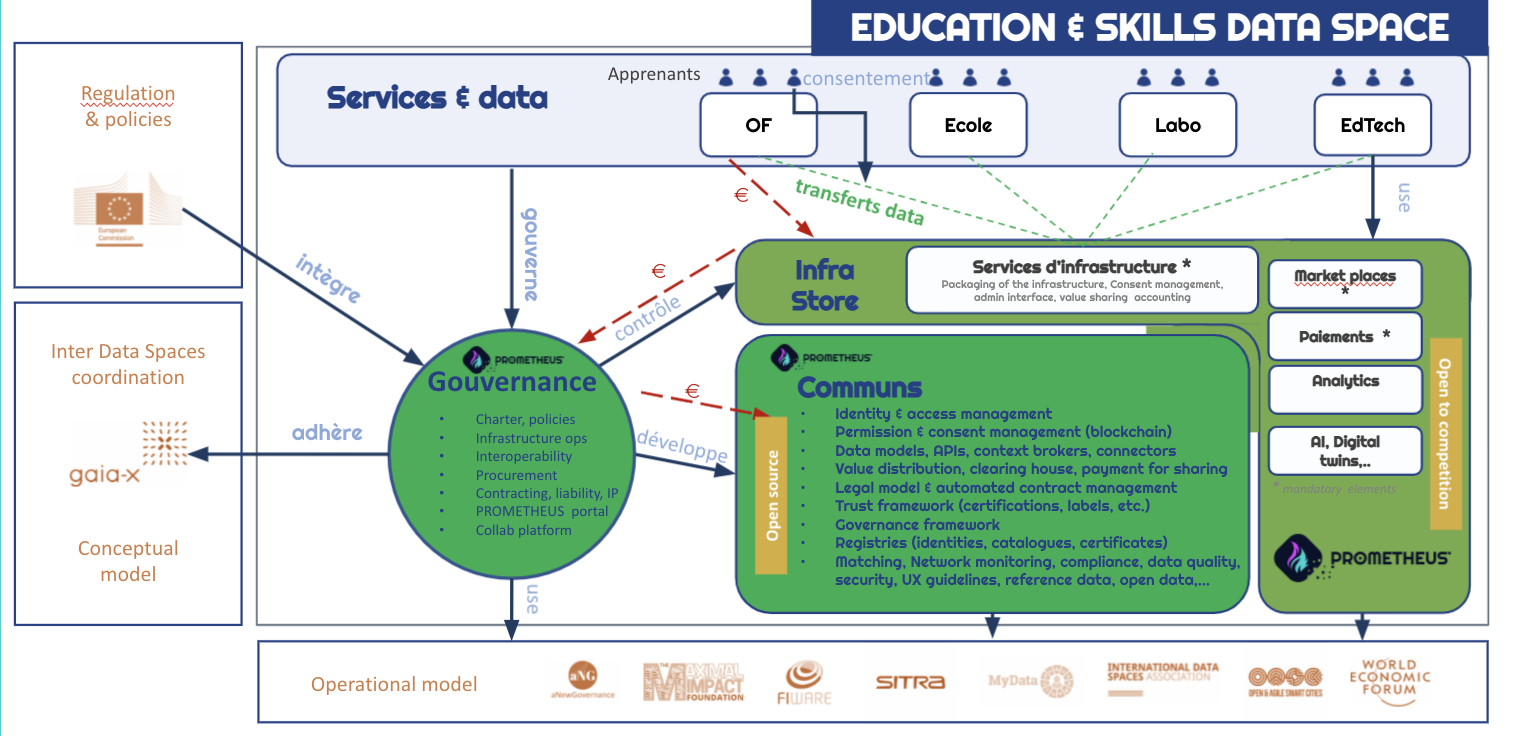 Supports
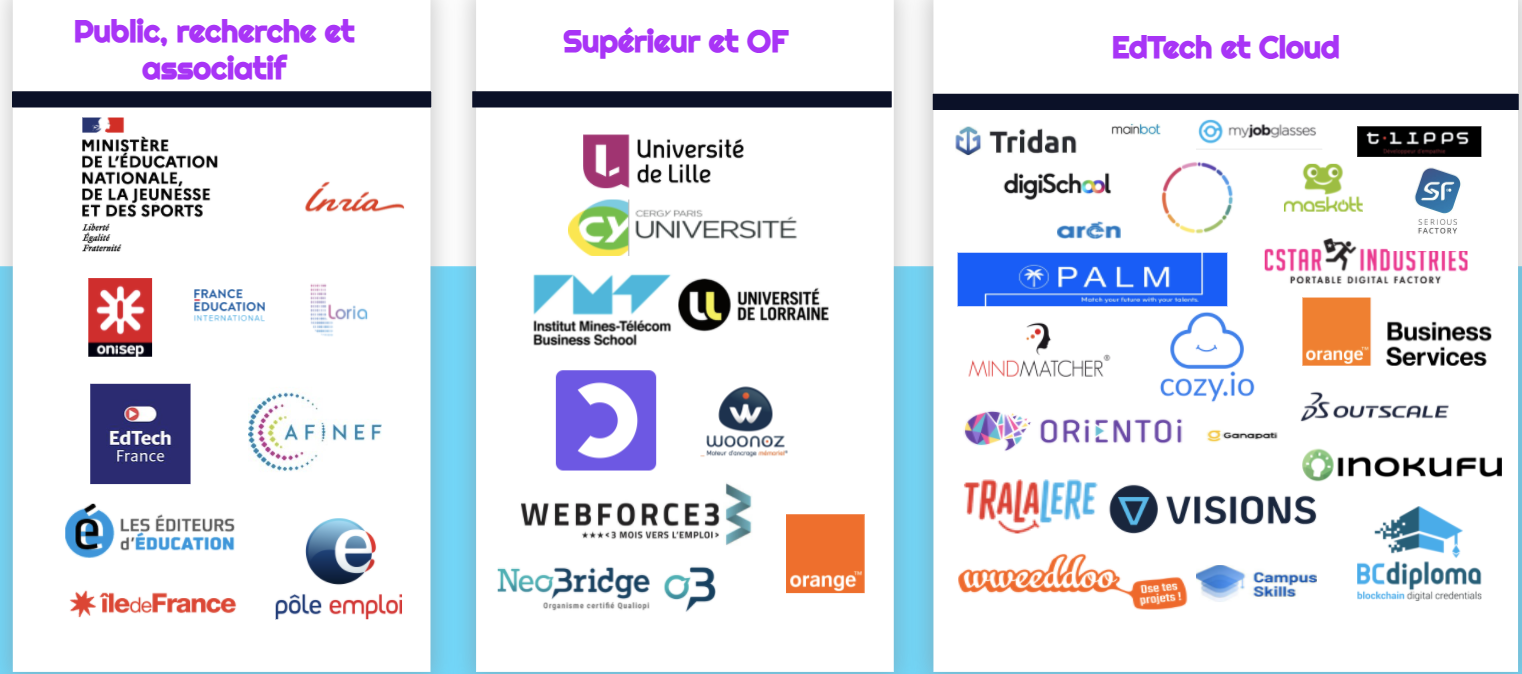 Timeline services
24 mois :
Anonymisation / Pseudonymisation
Edtechs universal plugins
Skill data enhancement
9 months Contracts
Consent
Identity
AI Services
5 months
Catalog(data, services)
12 months :
Interoperabilityservices
Ontology Impact assessment
Thank you & Join us !
Trust and fair data to help you learn faster